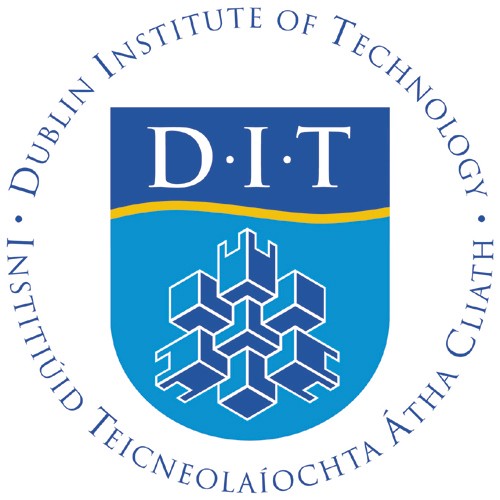 The Pause Procedure
The Pause Procedure
Probably the simplest and most effective active learning technique (imo/ime).
It simply consists of taking a break from lecturing after 20-30 minutes into the lesson, and getting the students to do something for a few minutes.
There’s lots of things you can get them to do.
The Pause Procedure
Write down a list of the three keys ideas we have covered in the class so far.
Give them 2 minutes to do it
This is very effective, it gets them to reflect on the topic, and reflect on their participation in the class
It is worth getting them to then discuss in pairs what they thought were to top three ideas (many will have different ideas), and this can lead to very engaging conversations
It might also be worth sharing with the full class
The Pause Procedure
Review their notes and put question marks beside anything they aren’t sure about.
Give them 2 minutes to do it
This is very effective, it gets them to reflect on the topic, and reflect on their participation in the class
It is worth getting them to then discuss in pairs what they had issues with (many will have different issues), and they can teach each other
It might also be worth sharing with the full class
The Pause Procedure
Create 2-4 questions about the topic.
Give them 2 minutes to do it
This is very effective, it gets them to reflect on the topic, and reflect on their participation in the class
It is worth getting them to then discuss in pairs their questions (many will have different ideas), and this can lead to very engaging conversations
It might also be worth sharing with the full class
The Pause Procedure
Pose them a question.
Give them 2 minutes to answer it
It is worth getting them to then discuss in pairs their answers (many will have different ideas), and this can lead to very engaging conversations
It might also be worth sharing with the full class
The Pause Procedure
Give them a crossword to do.
Give them 4 minutes to do it
It is worth getting them to then discuss in pairs their answers (many will have different ideas), and this can lead to very engaging conversations
It might also be worth sharing with the full class